Geometry Convertor for CEPCSW
Chengdong FU, Tao LIN
2020/6/8
Contents
Introduction
Geometry for simulation
Geometry Transmitting Service
Geometry Convertor
Status
To do
Introduction
Geometry in DD4hep
DD4hep builds ROOT geometry according to the parameters unpacked from xml files, and then converts it to Geant4 geometry
Geometry Transmitting Service
ensure to keep same!
Geometry Service in CEPCSW
GeoSvc
dd4hep::DetElement getDD4HepGeo() override;
dd4hep::Detector* lcdd() override;


const gear::ZPlanarParametersImpl*  getVXDParameters() override {return m_vxdParameters;};
const gear::GearParametersImpl* getDetParameters(std::string name) override;

Internal convertors to realize the conversion
Geometry Conertor
Status
created VXD convertor
two methods as alternative from VXD’s DetElement object
 Volumeparameters
 dd4hep::rec::ZPlanarData
Change gear::SimpleMaterial to TMaterial
checked
linked into tracking algorithm
as test, keeps GearMgr as shipper for others sub-detector

runnable
others sub-detector waiting convertor
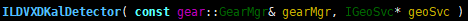 VXD Parameters
dd4hep::rec::ZPlanarData use half of the sensitive offsets, and has not radiation lengths.
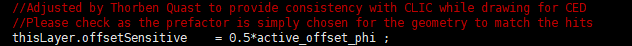 Further Validation
Change compact parameters (virtual)
side_band_electronics_option:              10
ladder_radius_r3:                             37mm36mm
ladder_length_r5:                           125mm150mm
ladder_width_r1:                             5.5mm5.2mm
nladder_3:                                                 1112
ladder_width_r3:                              11mm10mm
end_electronics_half_z:                     5mm6mm
end_electronics_width_r3:              11mm10mm
end_electronics_width_r5:              11mm10mm
foam_spacer_thickness:                0.94mm1.94mm
layer_gap:                                               2mm4.5mm
metal_traces_material:                      G4_AlG4_Cu
Output for Modified Compact
Ladder width not relative with the value of end electronics width
BUT… TO DO
No general convertor for every reconstruction and further reconstruction unknown still
time to decide whether fix geometry format
YES: one convertor & change reconstruction’s format while migrating
NO: many convertors & create customized one for reconstruction
Many fixed materials in KalDet such as




when to change
To decide which way to transmit (material objects or parameters)
Not all sub-detector ready
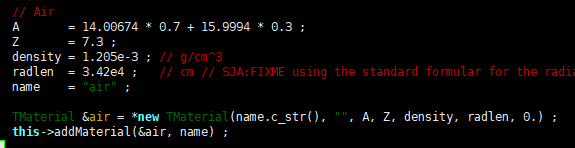 backup
Geometry Conertor
GeoSvc
dd4hep::DetElement getDD4HepGeo() override;
dd4hep::Detector* lcdd() override;

const gear::ZPlanarParametersImpl*  getVXDParameters() override {return m_vxdParameters;};
const gear::GearParametersImpl* getDetParameters(std::string name) override;